Syntax Analysis-Part 1	Context Free Grammer
By 
Dr C.Namrata Mahender
Ambiguity
E -> E+E | E*E| (E) |  id


Rewrite the rules

E-> E’+E|E’
E’->id * E’|id |(E) * E’ |(E)


Solve id *id +id
CSC410
2
Abstract  syntax tree
A data structure 
Compress only conclusions are given
CSC410
3
Top –Down Parser
CSC410
4
[Speaker Notes: E =T|T+E
T=INT|INT*T|(E)]
Recursive Descent parser
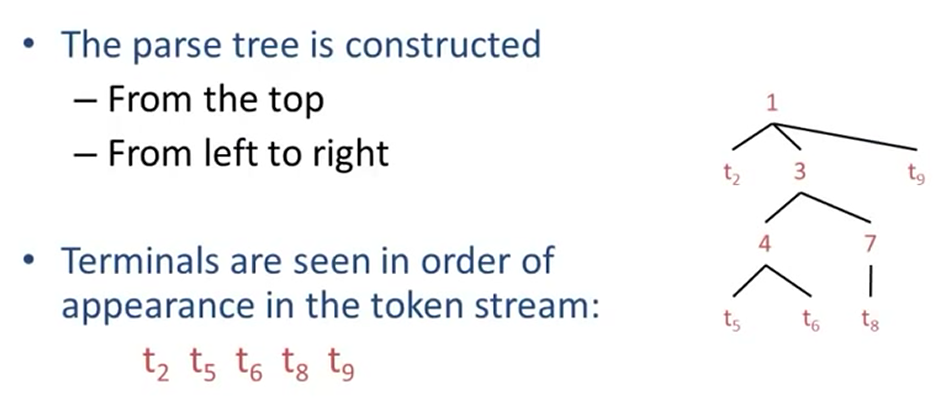 CSC410
5
Recursive Descent parser
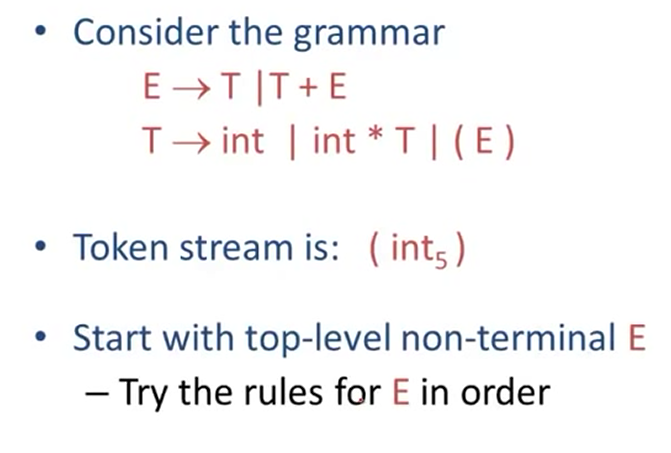 CSC410
6
Recursive Descent parser
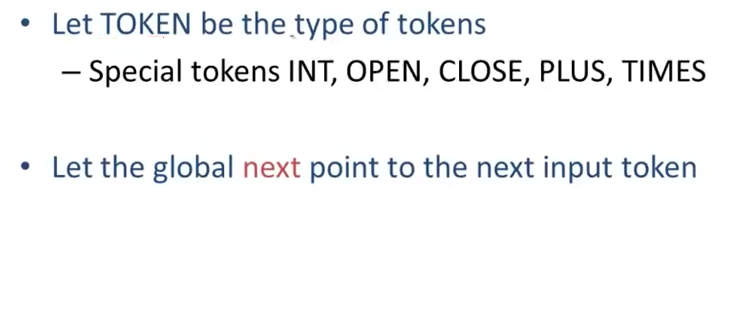 CSC410
7
Recursive Descent parser
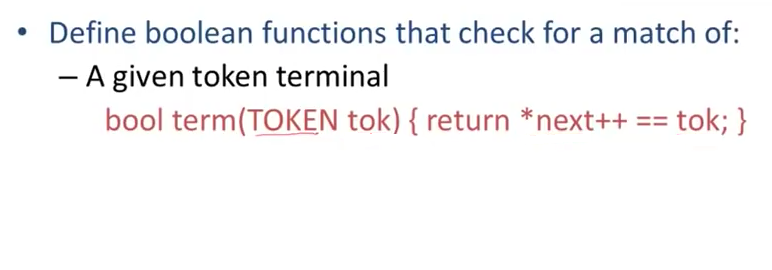 CSC410
8
Recursive Descent parser
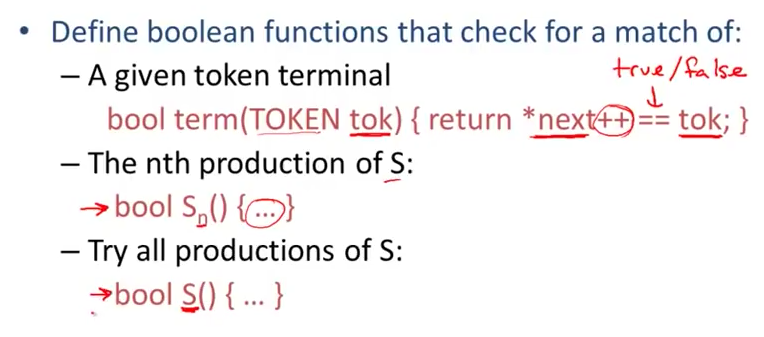 CSC410
9
CSC410
10